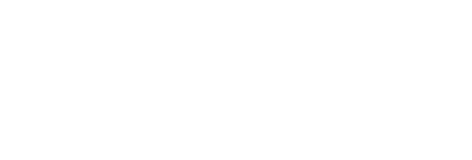 ПРИНЦИПЫ И ИДЕОЛОГИЯ КОРПОРАТИВНОГО ОБУЧЕНИЯ.
МОДЕЛЬ КОРПОРАТИВНЫХ КОМПЕТЕНЦИЙ РУКОВОДИТЕЛЯ
КАДРОВЫЙ ПОРТРЕТ ХОЛДИНГА РЖД
Возрастной состав
Численность работников холдинга РЖД
До 35 лет
~1 миллион
36-45 лет
Пенсионный возраст
46-50 лет
Категории персонала
Более 50 лет
Специалисты 
и служащие
> 70 тысяч
Численность руководителей
Руководители
Рабочие
2
[Speaker Notes: Необходимость ОБЩЕЙ ИДЕОЛОГИИ и ЕДИНЫХ ПРИНЦИПОВ продиктована размером компании, масштабом деятельности и сложностью технологических процессов (более миллиона работников, 180 лет истории, от Калининграда до Находки).]
ЕДИНЫЕ КОРПОРАТИВНЫЕ ТРЕБОВАНИЯ 
К ПЕРСОНАЛУ В КОМПАНИИ
Профессиональные компетенции
Корпоративные компетенции
ЕКТ
Опыт
и результативность
Потенциал
и мобильность
3
[Speaker Notes: И коропоративные компетенции, хоть они и являются основной точкой приложения усилий коропоративного университета РЖД - это
 лишь часть Единых требований к персоналу в целом и к руководителям в частности.]
МОДЕЛЬ КОРПОРАТИВНЫХ КОМПЕТЕНЦИЙ ХОЛДИНГА РЖД
БЛОКИ КОМПЕТЕНЦИЙ
ИННОВАТИВНОСТЬ
ОРГАНИЗАЦИЯ
РАБОЧЕГО ПРОЦЕССА
КОМПЛЕКСНОЕ МЫШЛЕНИЕ
КЛИЕНТО-
ОРИЕНТИРОВАННОСТЬ
КОМАНДНАЯ РАБОТА 
И ВЗАИМОВЫРУЧКА
ЭФФЕКТИВНАЯ КОММУНИКАЦИЯ
ОТВЕТСТВЕННОСТЬ 
ЗА РЕЗУЛЬТАТ
РАЗВИТИЕ И ЗАБОТА 
О СОТРУДНИКАХ
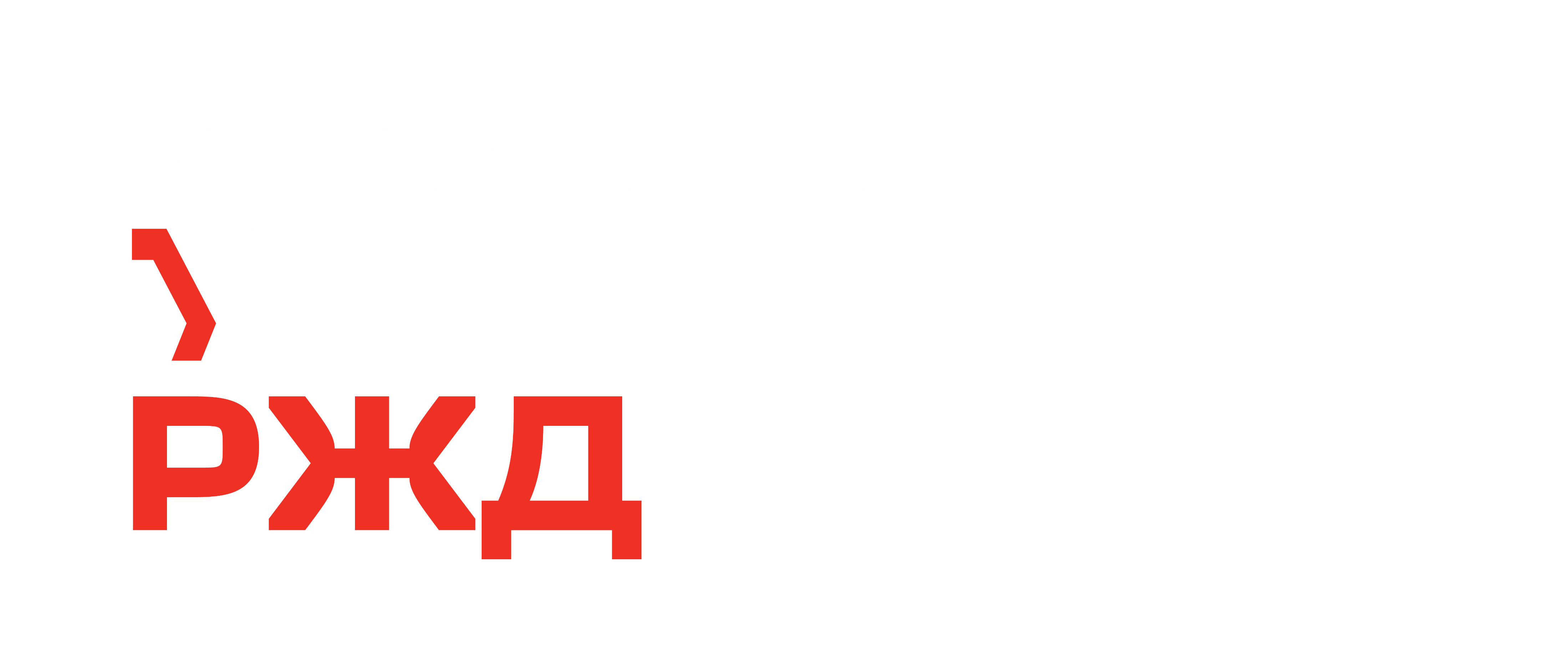 4
[Speaker Notes: На сегодня она такова. и наверное почти универсальна (подойдет любой современной компании). 
При этом модель – живая, она регулярно актуализируется и меняется вместе с компанией.]
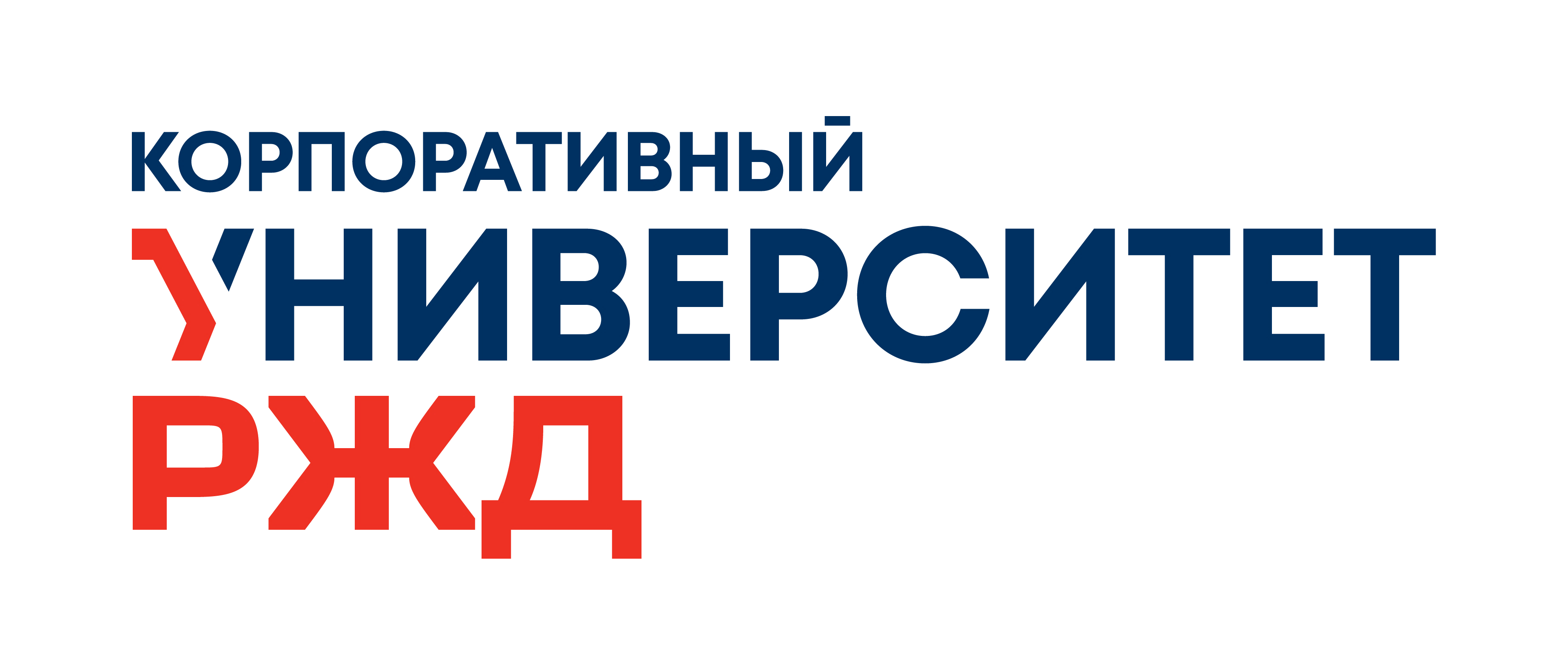 ИДЕОЛОГИЯ ПОРТФЕЛЯ 
ПРОГРАММ ОБУЧЕНИЯ
HR
РАЗВИТИЕ ЧЕЛОВЕЧЕСКОГО КАПИТАЛА
УГЛУБЛЕННОЕ РАЗВИТИЕ КОМПЕТЕНЦИЙ
СТРАТЕГИЧЕСКОЕ ВИДЕНИЕ
КАДРОВЫЙ РЕЗЕРВ
БИЗНЕС
ЧЕЛОВЕК
ОПЕРАЦИОННАЯ ЭФФЕКТИВНОСТЬ БИЗНЕСА
ПОДДЕРЖКА РЕШЕНИЯ 
БИЗНЕС-ЗАДАЧ
РАЗВИТИЕ ПЕРСОНАЛЬНОЙ ЭФФЕКТИВНОСТИ
5
[Speaker Notes: К формулировке нашей идеологии мы шли много лет. Мы долго искали такую систему — всеобъемлющую и в то же время простую и понятную нашим заказчикам и слушателям.

Сегодня мы пришли к тому, что в основе этой системы должны быть области общих интересов трёх ключевых для нас сообществ: бизнеса, HR и самих работников. Считаем, что именно на этих пересечениях формируются задачи современного корпоративного образования.

Так, в области пересечения интересов бизнеса и человека находится обучение, связанное с повышением производственной эффективности: от программ по цифровизации, бережливому производству и технологической координации до партнёрских программ с нашими клиентами. Например, в рамках проекта «Одна парта — одна культура» в совместных группах обучаются руководители РЖД, федеральных органов власти, крупных компаний-партнёров. Содержательная часть этих программ находится на границе управленческих и профессиональных компетенций, или, как часто говорят, «софтов» и «хардов». Сегодня эта граница, как нам видится, стала менее отчётливой, и это — тренд в современном корпоративном бизнес-образовании.

А вот в области общих интересов HR-команды и работников — другой контент, связанный с личностным развитием и индивидуальными траекториями обучения, которые выбирает для себя человек. Здесь — набор наших программ по навыкам переговоров, публичным выступлениям, системному мышлению и многому другому. При этом важно, что тематику обучения может определять сотрудник самостоятельно, на основе индивидуального плана развития и своих западающих компетенций.

Ещё одна область — это пересечение бизнеса и HR-команды. Эти интересы направлены на формирование будущего компании, набора стратегий развития различных направлений: от технологий, «цифры» и маркетинга до человеческого капитала и социальной сферы. Здесь находятся наши образовательные проекты в формате стратегических сессий, дискуссий и форумов, которые проводит университет для РЖД и партнёров.

Но, конечно, ключевой элемент предложенной нами системы — это центр пересечения интересов всех трёх областей: бизнеса, HR и человека. Здесь решается самая важная задача корпоративного университета как образовательной организации, поддерживающей стратегию РЖД, — набор программ развития кадрового резерва. Это многоуровневое поэтапное обучение, в результате которого бизнес получает подготовленных руководителей на любой уровень — от линейного до топового. При этом команда управления персоналом холдинга обретает не только качественно укомплектованный кадровый резерв, но и систему поиска талантов, а работник решает задачу личного развития и, конечно, карьерного роста — это важные мотиваторы для любого амбициозного руководителя.

Для нас очевидно, что главное условие эффективной работы этой сбалансированной системы — партнёрская позиция всех её участников, которых в нашей отрасли и рядом с нами огромное количество — от наших предприятий до компаний-клиентов, от представителей транспортного образования до наших союзников из корпоративных университетов других компаний и бизнес-школ. С ними вместе мы идём по этому пути.]
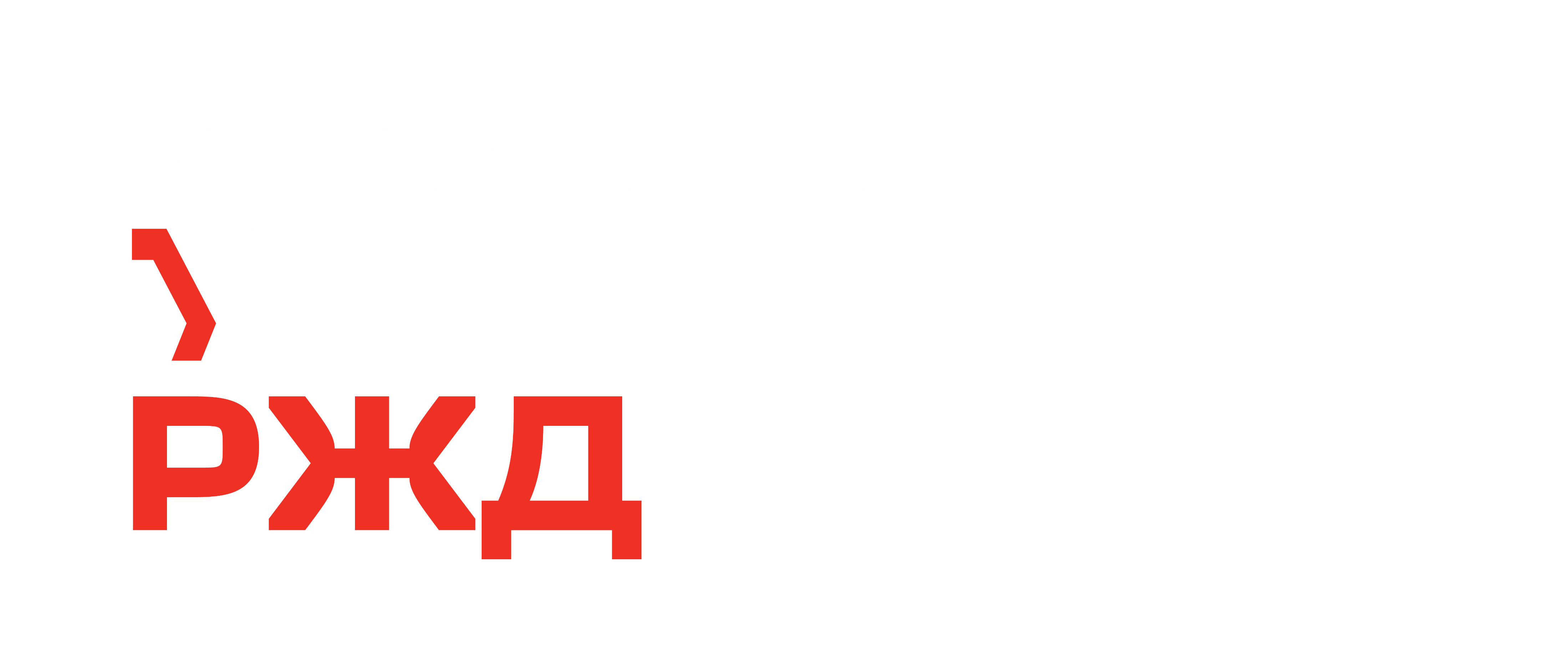 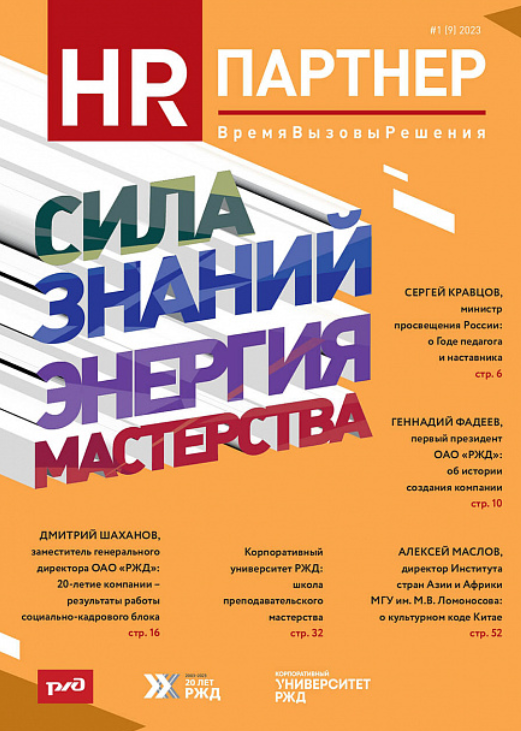 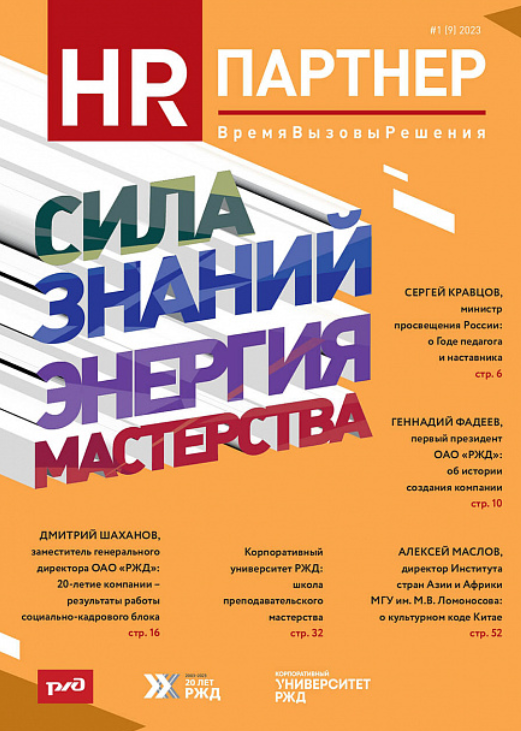 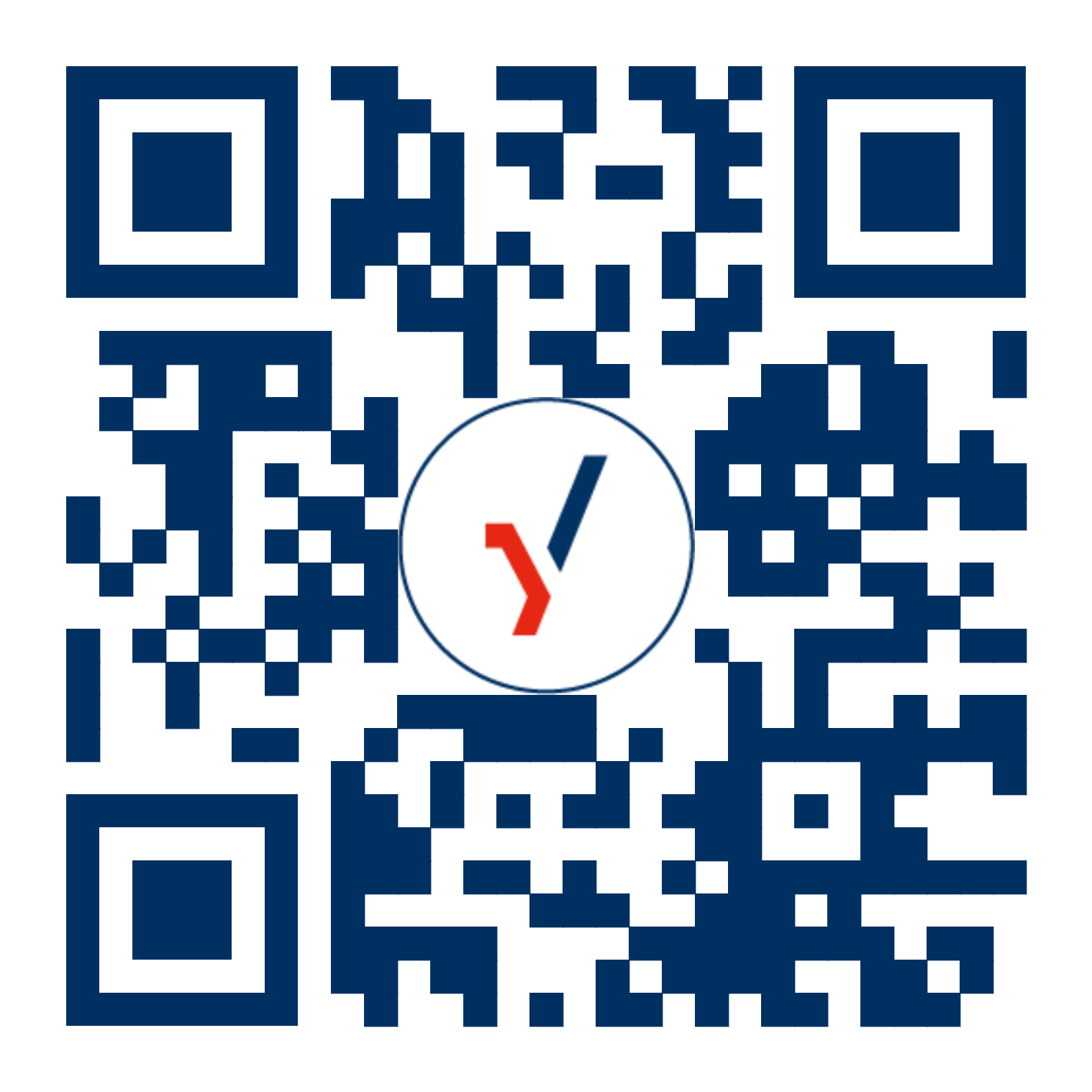 КОРПОРАТИВНЫЙ
ЖУРНАЛ
universitetrzd.ru
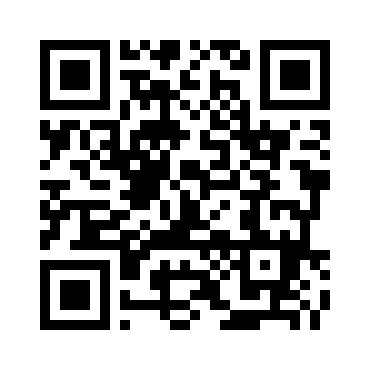 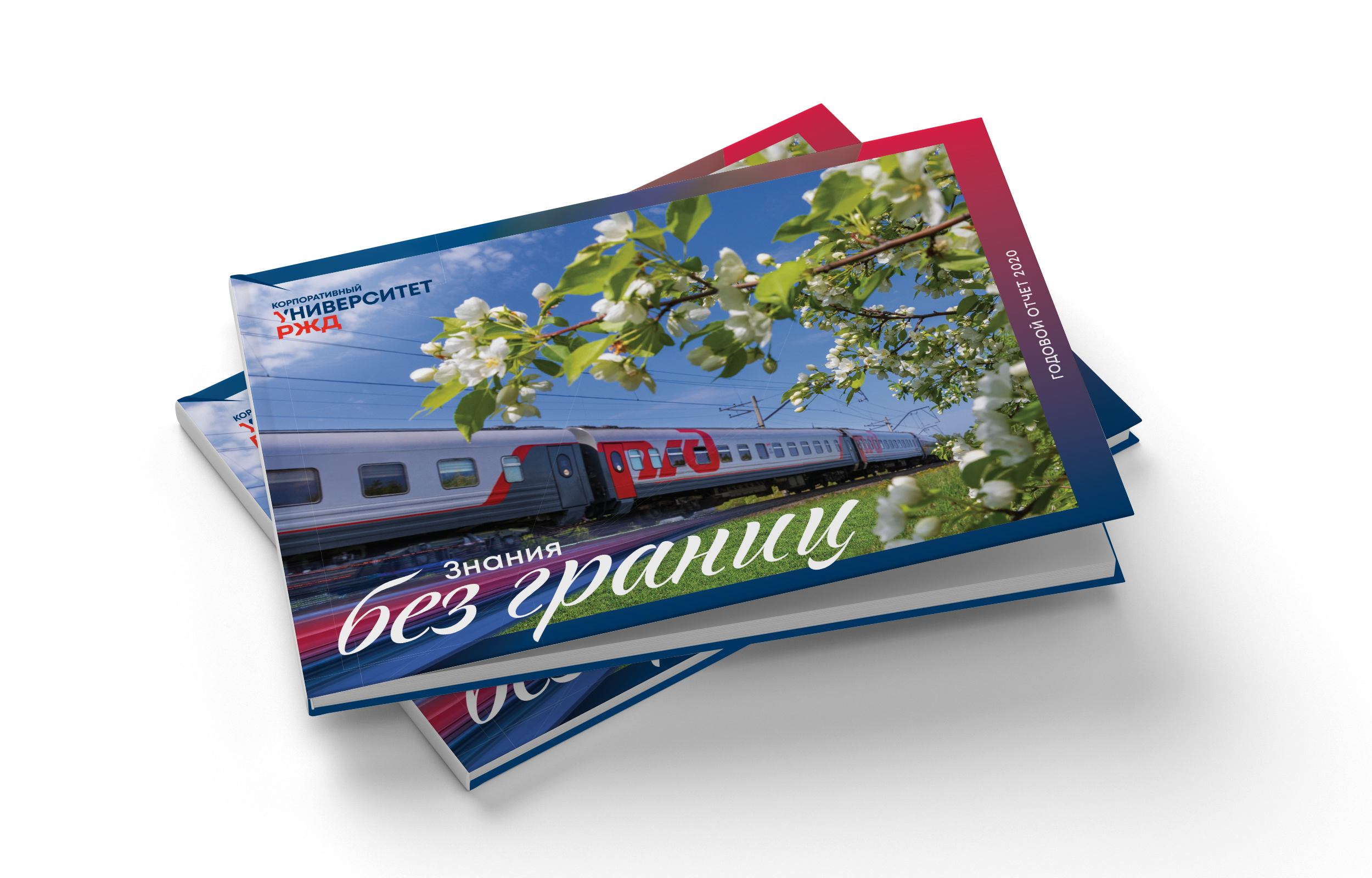 ПОРТФОЛИО ОБРАЗОВАТЕЛЬНЫХ РЕШЕНИЙ
ГОДОВЫЕ ОТЧЕТЫ
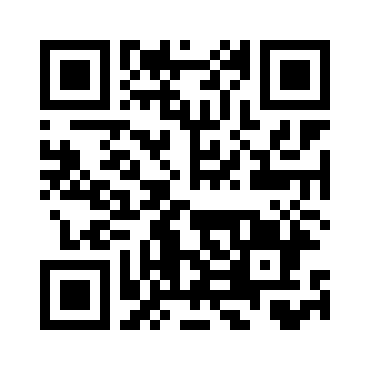 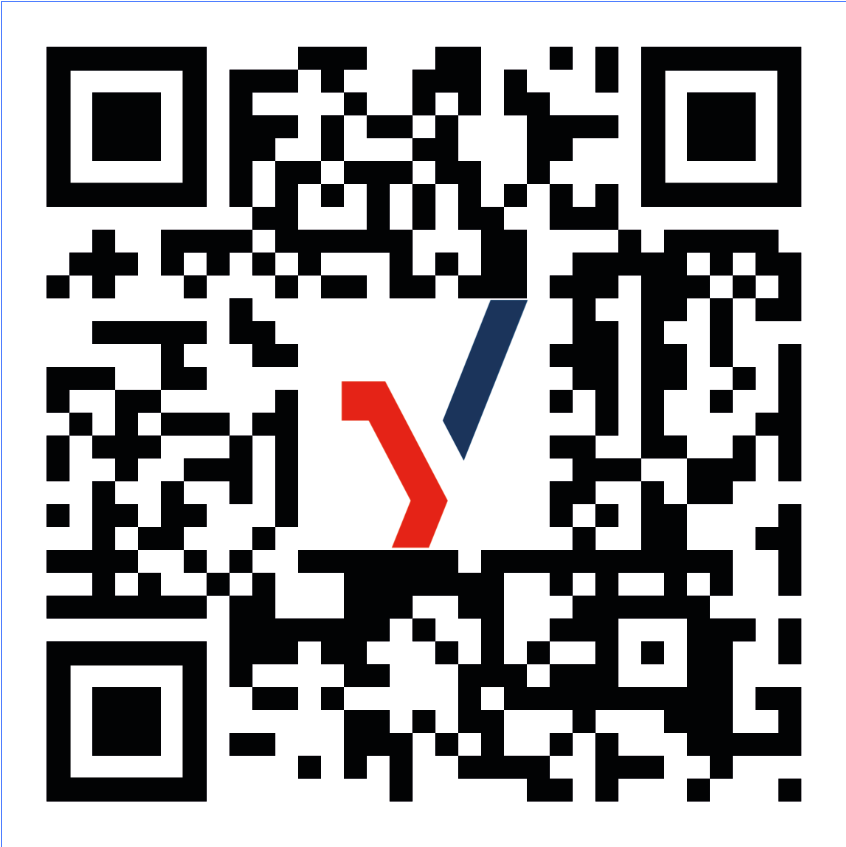 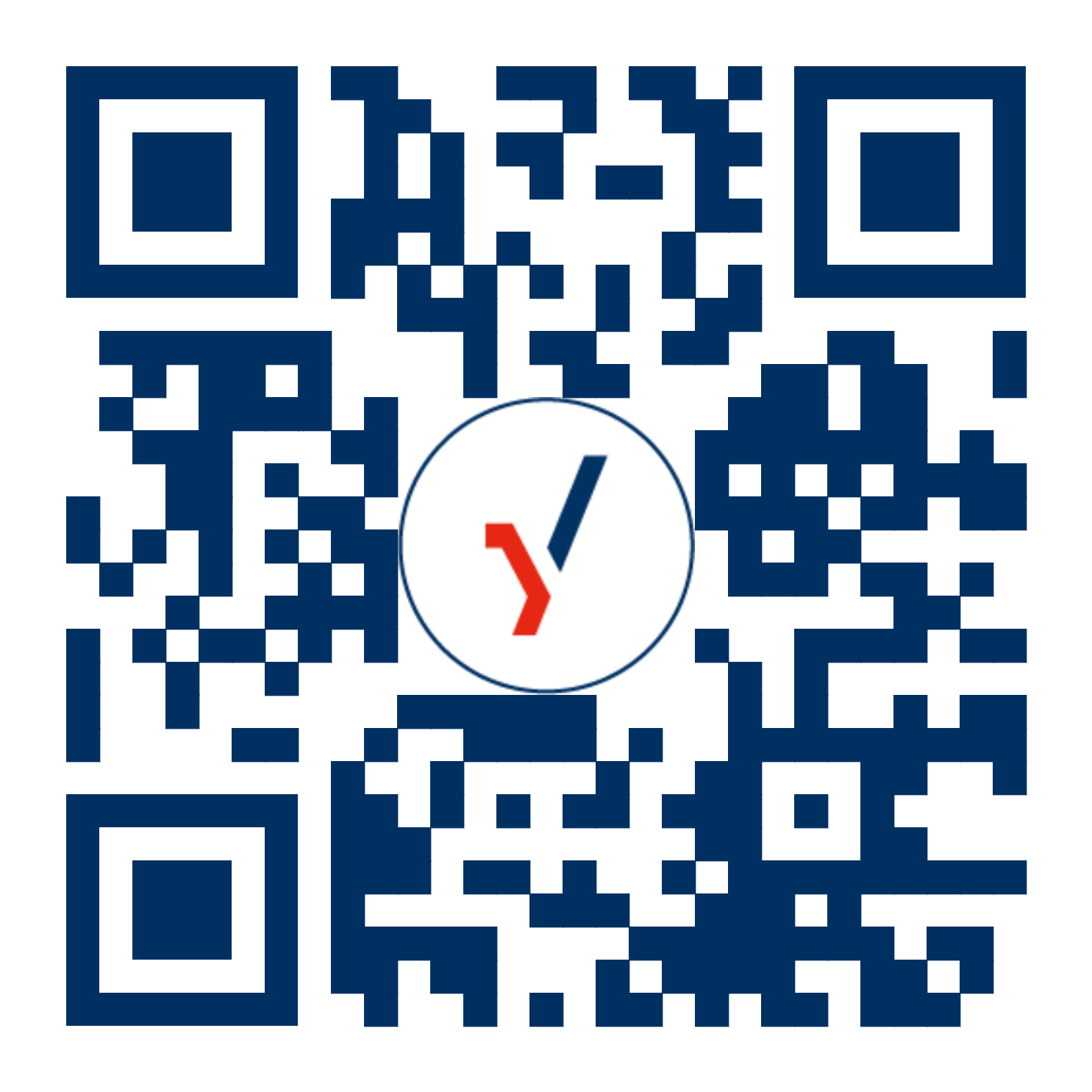 6
[Speaker Notes: 15 минут – не тот временной отрезок, за который можно об этом рассказать, но многое станет понятно, если вы заглянете на наши открытые ресурсы. ПОРТФОЛИО, ЖУРНАЛ, ОТЧЕТЫ]